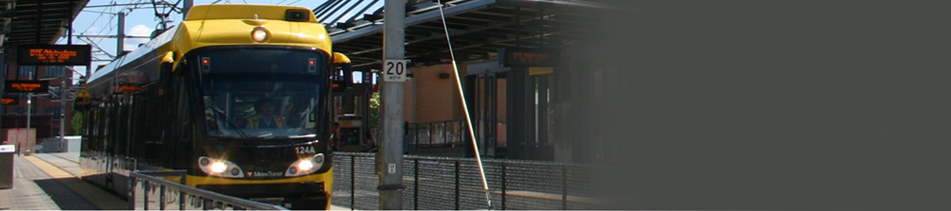 Counties Transit Improvement Board
Structure and Performance:  2008 - 2014




MN House Transportation Policy and Finance Committee
February 2, 2015
Who we are
2
2008 Transportation Legislation
Authorization of County Tax
For Transit Expansion


Imposed by 5 of 7
Metro Counties





¼ of 1% sales tax  
$20 motor vehicle excise tax

Anoka, Dakota, Hennepin, Ramsey, & Washington
3
2008 Transportation Legislation
Requirement: Joint Powers Board of elected county commissioners & Met Council Chair to govern tax proceeds   (297A.992 subd. 4)
Requirement: Grant Evaluation and Ranking System Committee (“GEARS”) of city and county elected officials to advise CTIB  (297A.992 subd. 5)
4
[Speaker Notes: So how did we get here?  By working together.  We all worked together to advocate for transit funding.
For more than 25 years, metro counties worked together to advocate for transit.]
Legislative Expectations
Expansion of transitways
“Supplement not Supplant” (297A.992 subd. 12)
Construction, not studies*
Minimal administrative expenses
3/4 of 1% of tax proceeds (297A.992 subd. 4)
*Exception:  Washington County Guaranteed Grants
5
[Speaker Notes: Example of studies funded through Washington County Grants:  AA for Gateway]
Legislative Expectations
Property tax relief
50% of net operating costs of transitways
Previously borne by County RRAs
Reduced reliance on state bonding
33% state project share down to 10%
Maximized federal funds (297A.992 subd.5)
6
[Speaker Notes: Property tax relief since 2008:  $69.77 million  

Total operating grants, excluding $45 million operating subsidies to Met Council.  

The $69.77 million relates to the specific 50% obligation to the four operating transitways:  Hiawatha, Northstar, Cedar BRT and I35W South BRT]
How we work
7
Accountability
Local Elected Officials from Five Counties
Anoka, Dakota, Hennepin, Ramsey &   Washington
  > 90% of metro population
  > 95% of metro sales tax revenues
8
2015 Board Members
9
[Speaker Notes: In addition to 2 elected county commissioners from each of the 5 counties, the Metropolitan Council Chair also sits on the Board, along with ex-officio members from Scott and Carver counties, and the GEARS Committee]
13 Colonies Population (1780)
10
Balancing Regional Differences
Sales Tax
Population
11
[Speaker Notes: Together, these five counties generate more than half of the sales tax revenue in Minnesota

Collectively export $125 m per year to other counties thru CSAH formula]
CTIB Voting Structure
100 total votes
63 votes, from at least 3 counties, required to pass anything
75 votes, from at least 3 counties, required to make long-term funding commitments or approve issuance of debt
12
[Speaker Notes: Beats a bicameral legislative body

Show me the money: $100m / year  jump start for system expansion]
A Lean Organization¾ of 1% for administrative expenses (297A.992 subd. 4)
Live within our means
No buildings, property or land
No employees
Use county legal, financial and communications staff
Contract for services as needed
13
[Speaker Notes: Statutorily limited to ¾ of 1% of sales tax revenue.]
What we do
14
Focus: Transitway Expansion
Invest in:
Engineering, construction and operations
BRT, commuter rail, and LRT

Do not invest in:
Studies*
Passenger rail, regular route buses, arterial BRT
*Exception:  Washington County Guaranteed Grants
15
[Speaker Notes: We promised expansion and that’s what we’ve invested in.

Really focused on expanding transit service along major high volume corridors.]
CTIB:  Largest Non-Federal Investor
16
[Speaker Notes: CTIB is the largest Minnesota funding partner for transitways.

30% capital costs

50% net operating]
Counties Also Invest Heavily
Counties provide 80% of non-Federal share (pre-FFGA)
Counties assume significant early risk 
Invest in early planning, environmental work, engineering, and ROW acquisition before federal commitment (FFGA)
Capital Cost Share Pre-FFGA
17
17
[Speaker Notes: Because CTIB is a county-led organization, in effect, counties are providing 40% of total capital costs and 80% of early project funding.

Counties assume the highest level of risk during early project phases and provide the leadership necessary to advance projects into construction]
Secure federal funding
18
19
19
[Speaker Notes: Reduction of state bonding obligations:

The state share of CCLRT at 10% is $91,548,000.

If the state had to pay a 33% share, their costs would have been $315,777,000.  

A difference of $224,229,000.]
Federal New Starts & Small Starts
Nationally competitive funding programs        administered by the Federal Transit Administration (FTA)
Projects rated on merit and local financial commitments
Up to 50% federal funding provided when construction begins
20
CTIB’s Role
30% or more of total capital cost
60% of funding for Project Development and Engineering (upfront risk)
50% of the net operating subsidy
Cash flow
Funding commitments to secure federal funding
21
Role of Funding Commitments
Included in submittals to FTA
Used by FTA to evaluate financial plans and rate projects
Local financial plan 50% of project rating
Relied upon by FTA as rock-solid commitment of funds
22
Status of CTIB Funding Commitments
In millions
23
Making MN’s Transportation Pie Bigger: ~$1.5 Billion in Federal Funds
24
[Speaker Notes: Authorizing legislation directs CTIB to maximize the availability and use of federal funds.  Pretty successful.  

Rogoff:  The dedicated sales tax boosts rating of our transit projects in the eyes of the FTA.  

Because of CTIB, we are making MN’s transportation pie bigger.  Making the Twin Cities much more competitive.  Federal gov’t provides 50% of the money.]
Annual grants
25
$648M: CTIB Investments to Date
26
CTIB’s financial resources $115M (2015)
27
Historical Sales Tax Collections
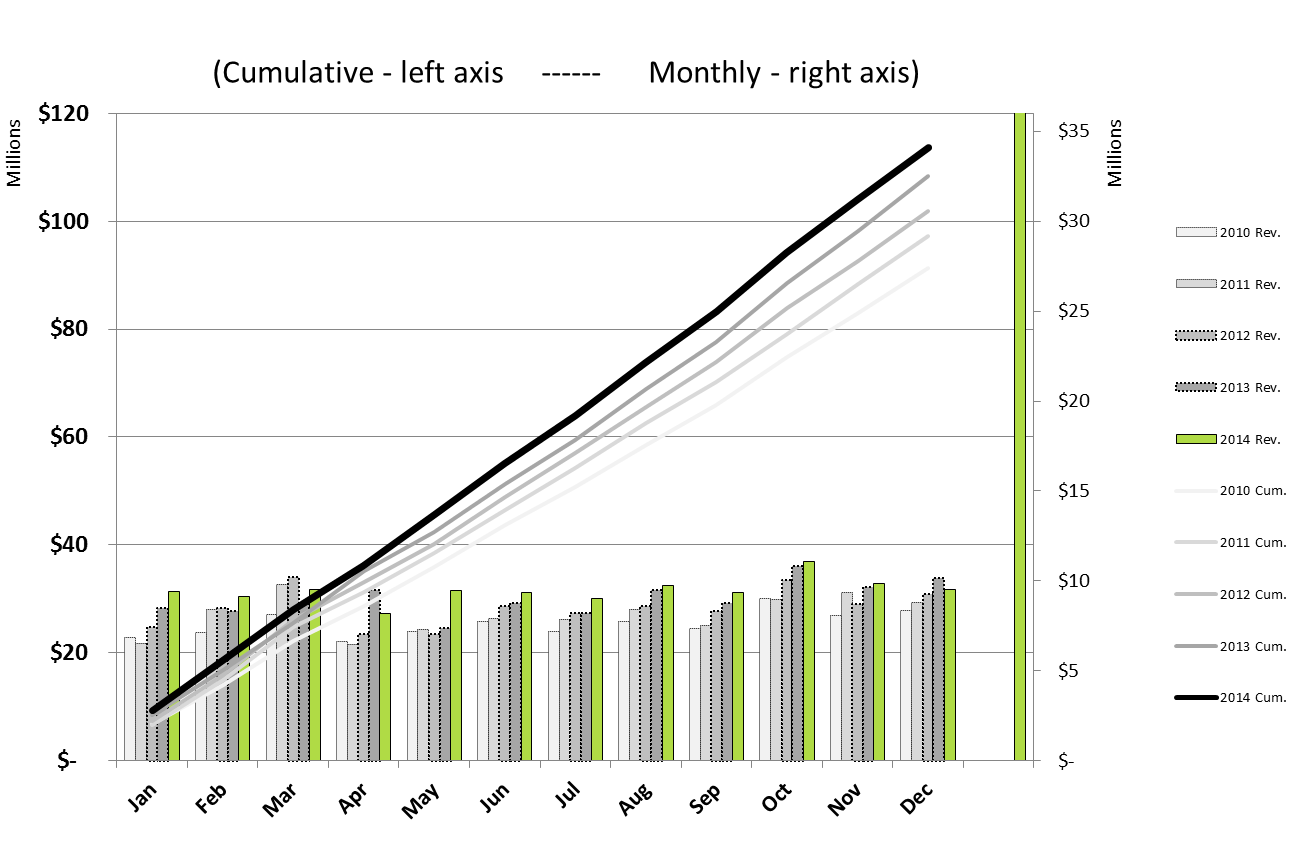 28
Prudent Use of Debt
Fiduciary responsibility to county taxpayers
Primarily pay-as-we-go 
Oversight of expenditures 
Assessment of risk 
Regional consensus on investments 

CTIB use of bonding
$110M for Central Corridor LRT (Green Line) 
Hennepin County issued bonds at ~$3M savings
29
Meeting expectations
30
Expand System Across the Region
First Generation
Second Generation
31
[Speaker Notes: Because of CTIB, we got the first generation of projects done.

Ready to do more.  

CTIB’s grants and funding commitments have helped Central and Cedar Avenue BRT through construction.  

Now we are ready to do more and are turning our attention to the next generation of projects.]
Washington County Guaranteed Grants
Part of original Joint Powers Agreement
$11.77 million to jumpstart east metro projects

Gateway Dedicated BRT (Gold Line)
In Council’s 2040 Transportation Policy Plan (TPP)
Next transitway to enter federal pipeline

Red Rock Corridor
Newport Station built and open for service
Implementation Plan underway
32
Vision for the Future
33
CTIB Vision for Regional Transitways
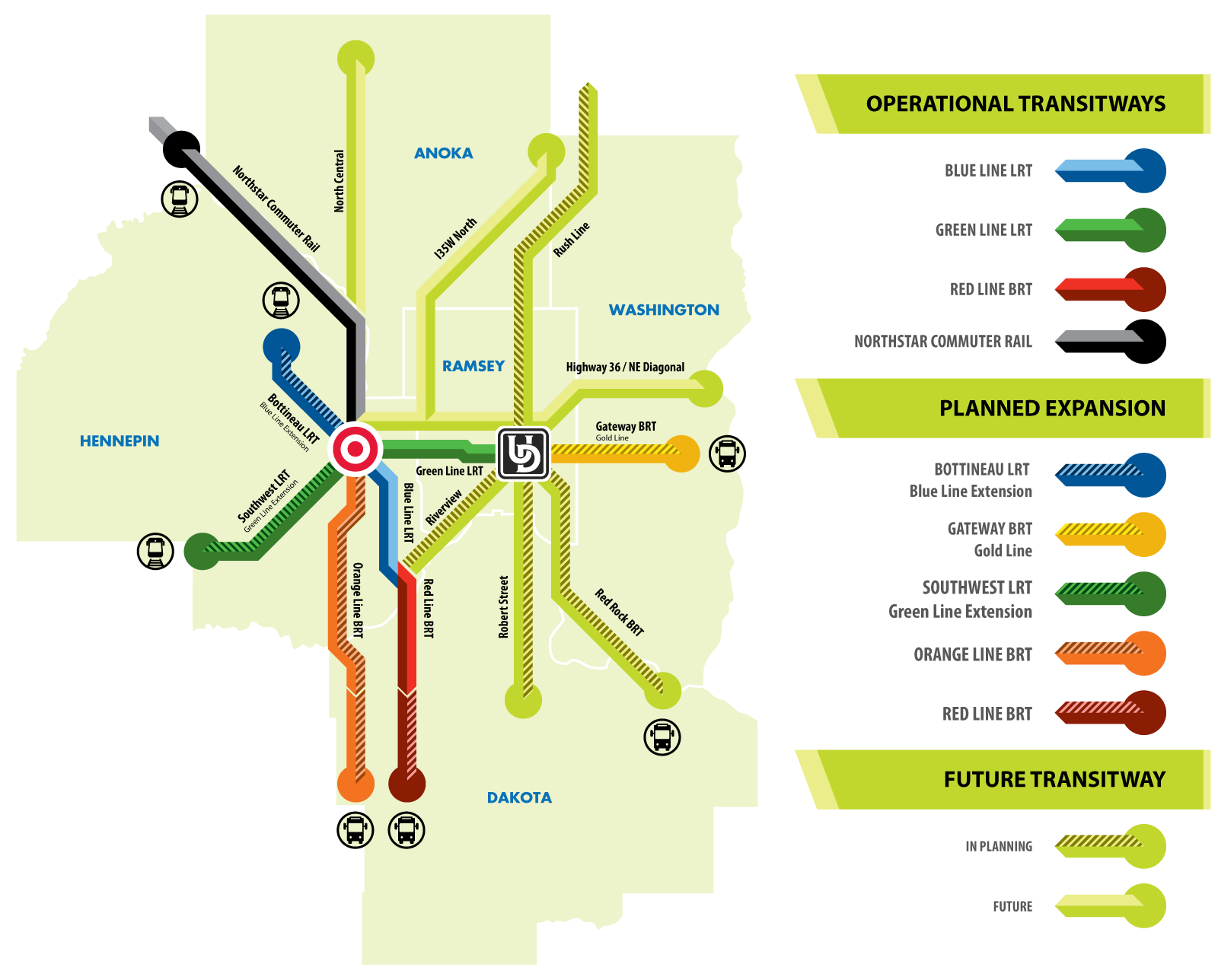 34
Thank You
Commissioner Peter McLaughlin, Chair
Counties Transit Improvement Board

612-348-3085

www.mnrides.org
35